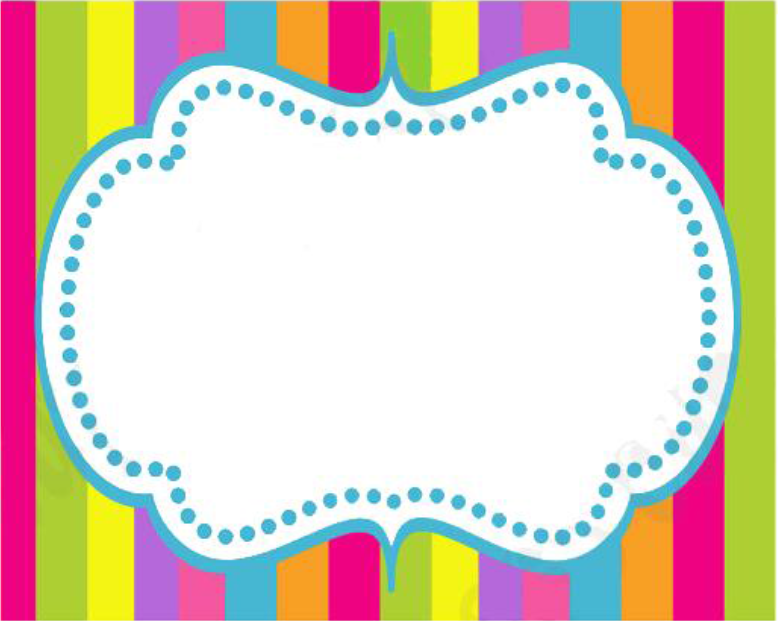 Je